어린이비전센터
「까꿍놀이터」 온라인 
사전결제시스템 도입 안내
2024. 1. 22.(월) ~ (예약 가능 날짜: 2024. 2. 1.~)
시행일자
홈페이지 → 까꿍놀이터(페이지) → 예약하기(버튼) → 로그인 → 결제
방       법
기존 까꿍놀이터 이용고객의 현장 발권 시 불편함을 개선하기 위하여, 
온라인 사전결제시스템을 시행합니다. 감사합니다.
내       용
문의전화
031-560-1561~2
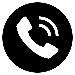 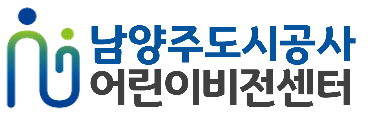 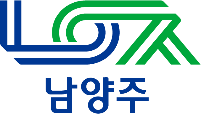